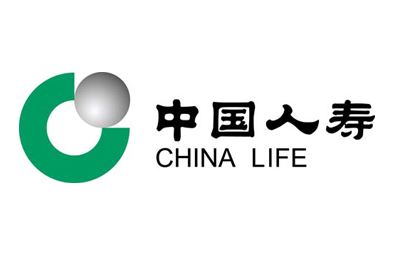 中国人寿保险PPT模板
DESIGNED BY ALONIC
汇报人：XXX
201X年XX月XX日
项目介绍
公司简介
产品运营
发展规划
3
4
1
2
PROJECT INTRODUCTION
COMPANY INTRODUCTION
PRODUCT OPERATION
DEVELOPMENT PLANNING
目   录
CONTENTS
公司简介
COMPANY INTRODUCTION
1
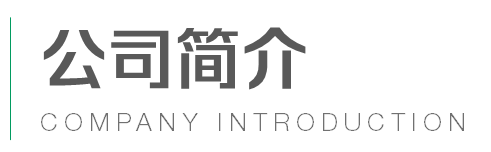 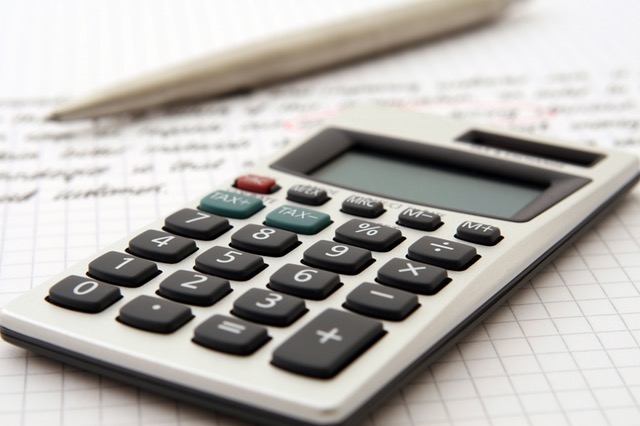 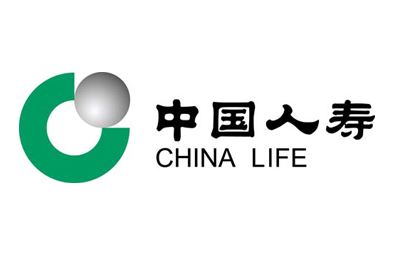 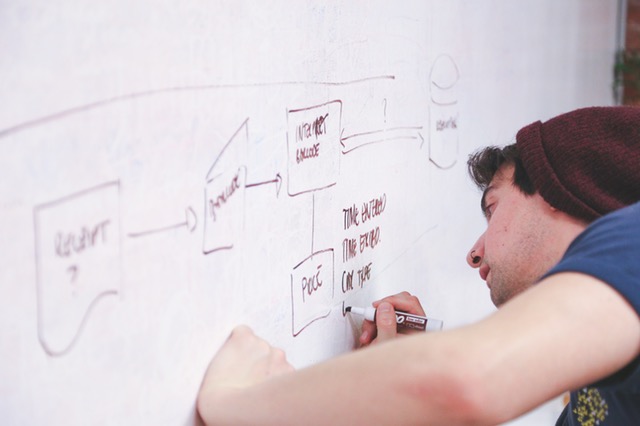 点击输入内容点击输入内容点击输入内容点击输入内容点击输入内容点击输入内容点击输入内容
点击输入内容点击输入内容点击输入内容点击输入内容点击输入内容点击输入内容点击输入内容
点击输入内容点击输入内容点击输入内容点击输入内容点击输入内容点击输入内容点击输入内容
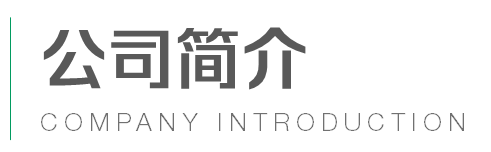 1
2
3
输入标题
输入标题
输入标题
点击输入内容点击输入内容点击输入内容
点击输入内容点击输入内容点击输入内容
点击输入内容点击输入内容点击输入内容
点击输入内容点击输入内容点击输入内容
点击输入内容点击输入内容点击输入内容
点击输入内容点击输入内容点击输入内容
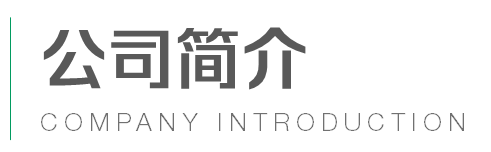 点击输入内容点击输入内容点击输入内容点击输入内容点击输入内容点击输入内容点击输入内容
点击输入内容点击输入内容点击输入内容
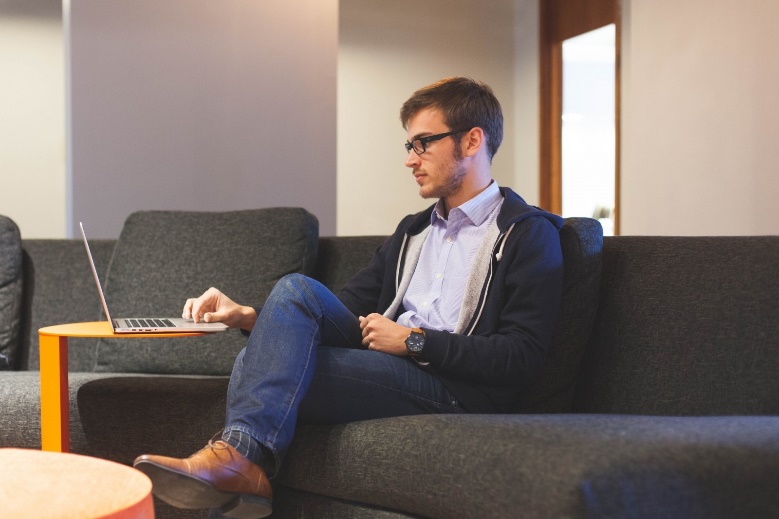 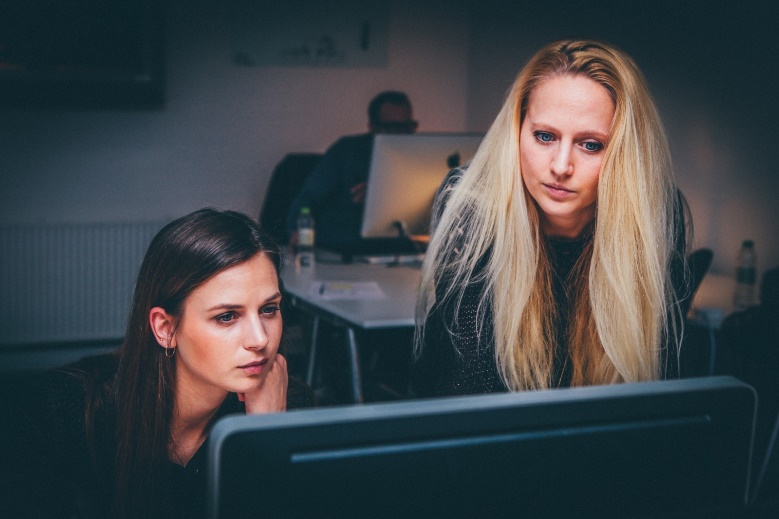 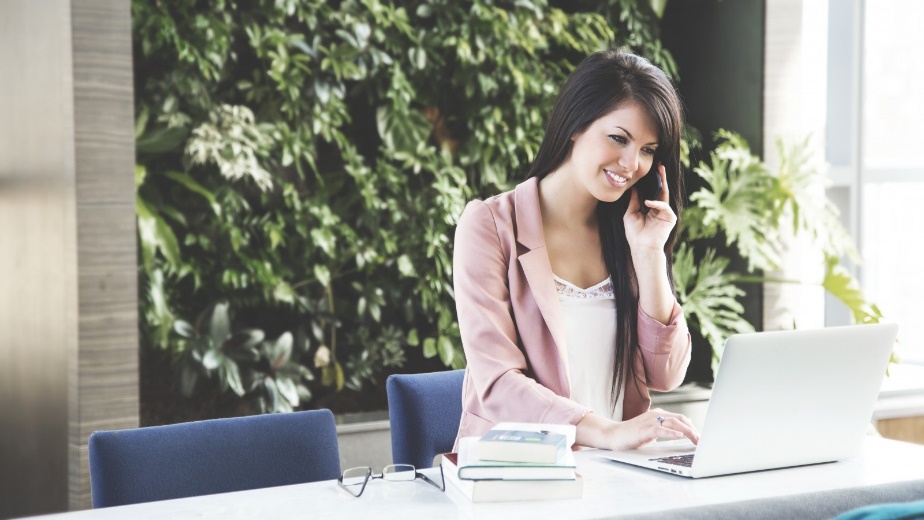 输入标题
输入标题
输入标题
点击输入内容点击输入内容
点击输入内容点击输入内容
点击输入内容点击输入内容
点击输入内容点击输入内容
点击输入内容点击输入内容
点击输入内容点击输入内容
点击输入内容点击输入内容
点击输入内容点击输入内容
点击输入内容点击输入内容
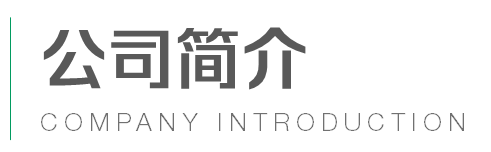 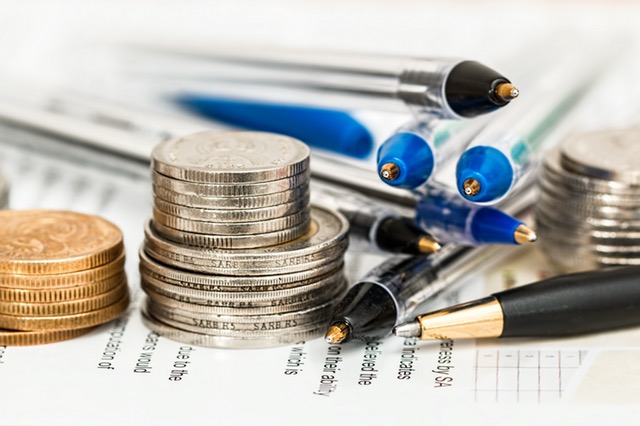 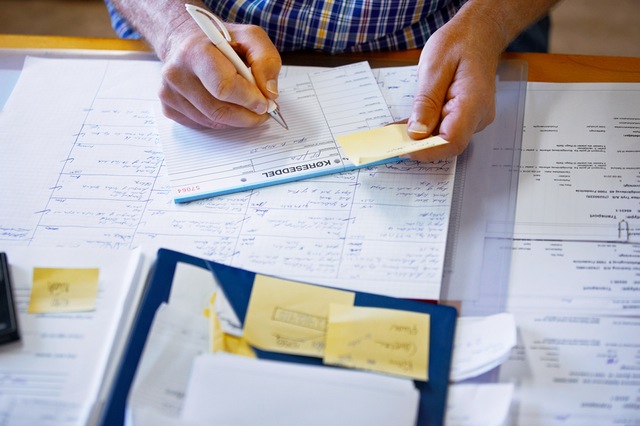 输入标题
点击输入内容点击输入内容
点击输入内容点击输入内容
点击输入内容点击输入内容
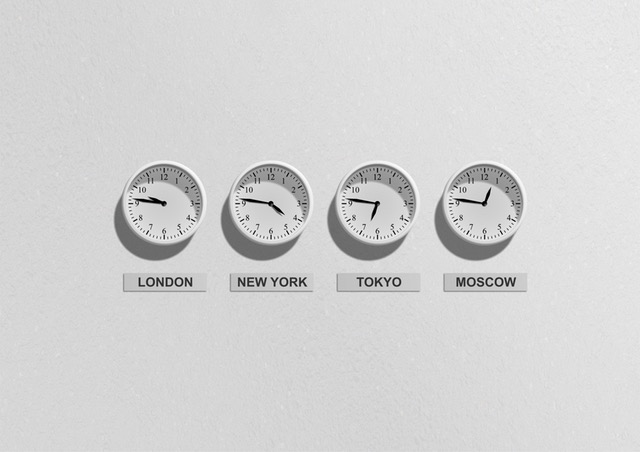 输入标题
点击输入内容点击输入内容
点击输入内容点击输入内容
点击输入内容点击输入内容
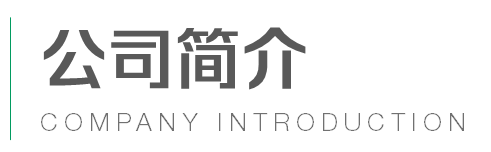 输入标题
点击输入内容点击输入内容点击输入内容点击输入内容点击输入内容点击输入内容点击输入内容
点击输入内容点击输入内容点击输入内容点击输入内容点击输入内容点击输入内容点击输入内容
点击输入内容点击输入内容点击输入内容点击输入内容点击输入内容点击输入内容点击输入内容
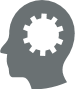 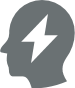 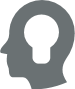 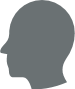 2018
2016
2015
2017
2
项目介绍
PROJECT INTRODUCTION
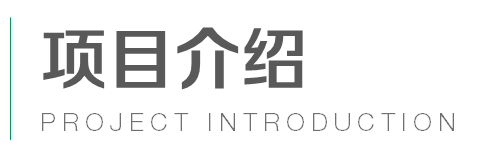 输入标题
输入标题
点击输入内容点击输入内容
点击输入内容点击输入内容
点击输入内容点击输入内容
点击输入内容点击输入内容
点击输入内容点击输入内容
点击输入内容点击输入内容
输入标题
输入标题
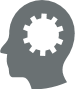 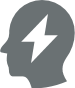 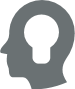 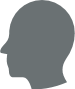 点击输入内容点击输入内容
点击输入内容点击输入内容
点击输入内容点击输入内容
点击输入内容点击输入内容
点击输入内容点击输入内容
点击输入内容点击输入内容
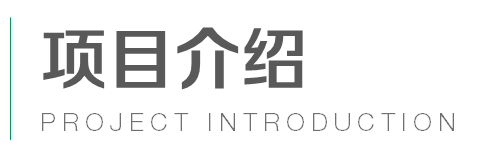 4
5
3
1
2
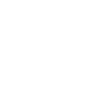 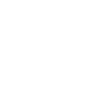 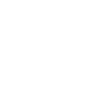 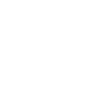 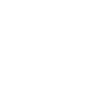 输入标题
输入标题
输入标题
输入标题
输入标题
点击输入内容
点击输入内容
点击输入内容
点击输入内容
点击输入内容
点击输入内容
点击输入内容
点击输入内容
点击输入内容
点击输入内容
点击输入内容
点击输入内容
点击输入内容
点击输入内容
点击输入内容
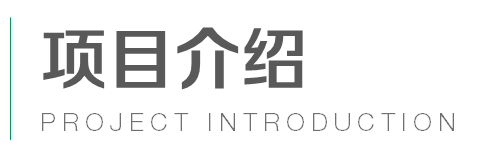 输入标题
输入标题
点击输入内容点击输入内容
点击输入内容点击输入内容
点击输入内容点击输入内容
点击输入内容点击输入内容
点击输入内容点击输入内容
点击输入内容点击输入内容
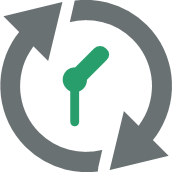 输入标题
输入标题
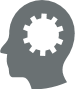 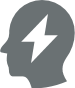 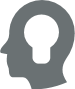 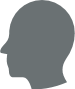 点击输入内容点击输入内容
点击输入内容点击输入内容
点击输入内容点击输入内容
点击输入内容点击输入内容
点击输入内容点击输入内容
点击输入内容点击输入内容
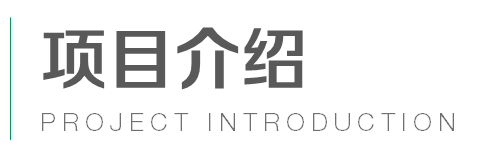 点击输入内容点击输入内容点击输入内容点击输入内容
点击输入内容点击输入内容点击输入内容点击输入内容
点击输入内容点击输入内容点击输入内容点击输入内容
点击输入内容点击输入内容
点击输入内容点击输入内容点击输入内容点击输入内容
点击输入内容点击输入内容点击输入内容点击输入内容
点击输入内容点击输入内容
5.53%
55.53w
预期年化收益率
预期本期投资总金额
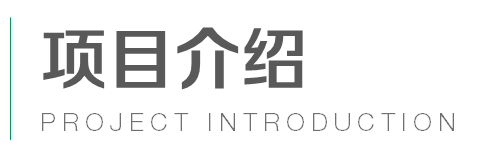 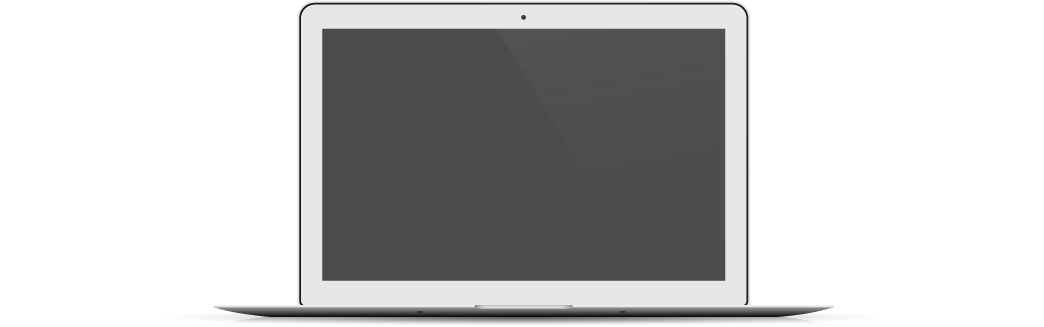 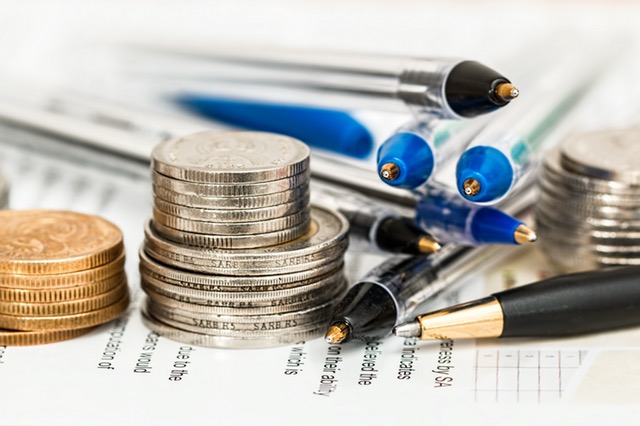 点击输入内容点击输入内容点击输入内容点击输入内容点击输入内容点击输入内容点击输入内容点击输入内容
点击输入内容点击输入内容点击输入内容点击输入内容点击输入内容点击输入内容点击输入内容点击输入内容
点击输入内容点击输入内容点击输入内容点击输入内容点击输入内容点击输入内容点击输入内容点击输入内容
产品运营
PRODUCT OPERATION
3
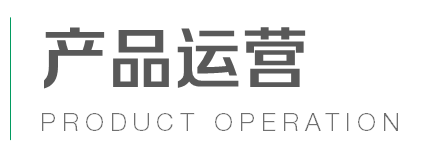 单击添加目录内容
单击添加目录内容
单击添加目录内容
单击添加目录内容
单击添加目录内容
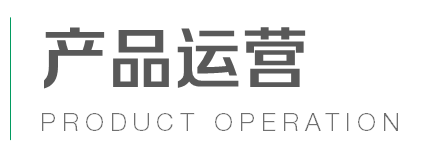 P4
P1
P2
P3
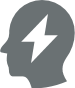 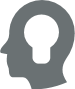 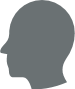 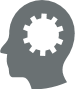 点击输入内容点击输入内容点击输入内容点击输入内容点击输入内容点击输入内容点击输入内容点击输入内容
点击输入内容点击输入内容点击输入内容点击输入内容点击输入内容点击输入内容点击输入内容点击输入内容
点击输入内容点击输入内容点击输入内容点击输入内容点击输入内容点击输入内容点击输入内容点击输入内容
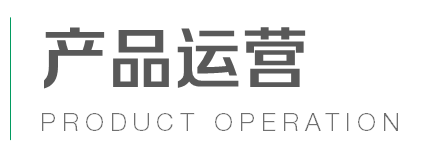 85%
67%
49%
35%
12%
2014
2015
2016
2017
2018
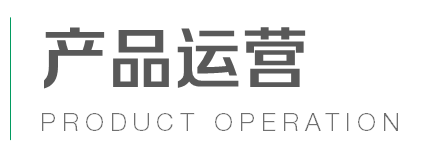 点击输入内容点击输入内容点击输入内容
点击输入内容点击输入内容点击输入内容
点击输入内容点击输入内容点击输入内容
点击输入内容点击输入内容
点击输入内容点击输入内容点击输入内容
点击输入内容点击输入内容点击输入内容
点击输入内容点击输入内容
5.53%
55.53w
预期年化收益率
预期本期投资总金额
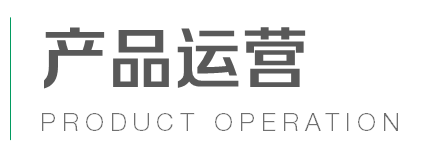 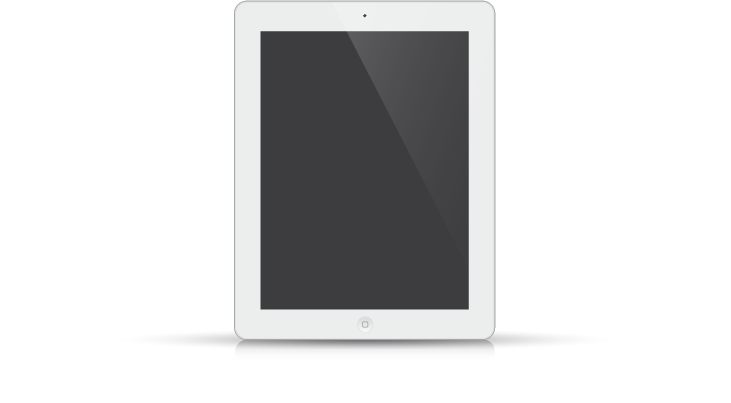 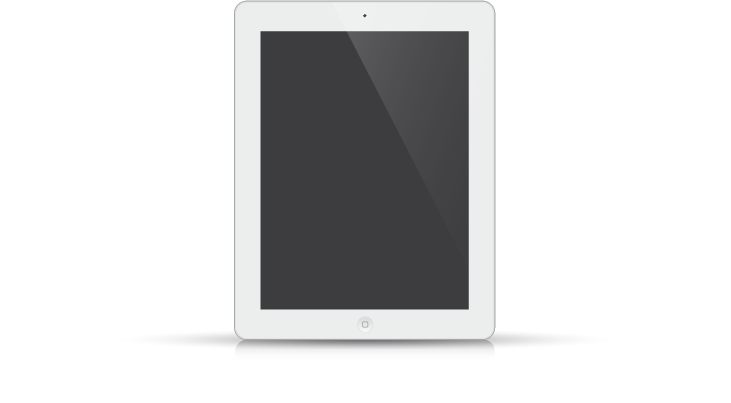 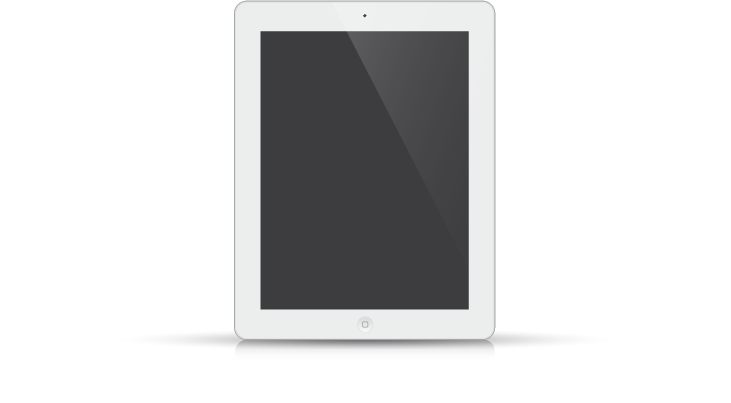 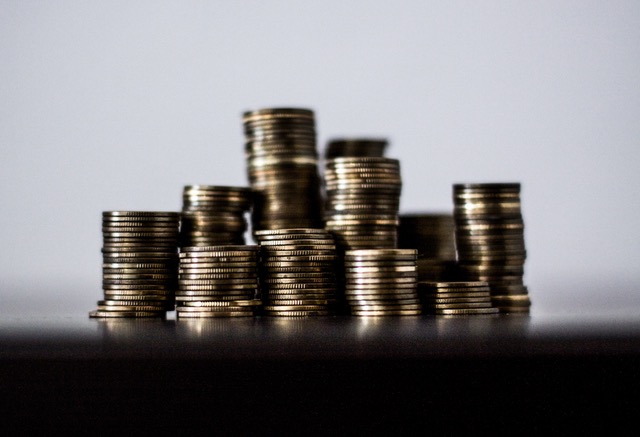 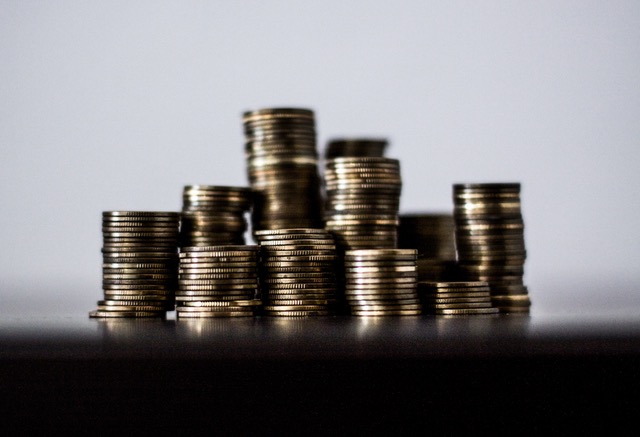 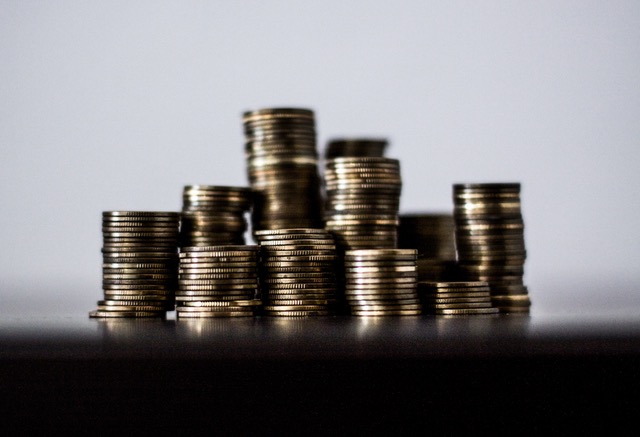 点击输入内容点击输入内容点击输入内容点击输入内容点击输入内容
点击输入内容点击输入内容点击输入内容点击输入内容点击输入内容点击输入内容
点击输入内容点击输入内容点击输入内容点击输入内容点击输入内容点击输入内容点击输入内容
4
发展规划
DEVELOPMENT PLANNING
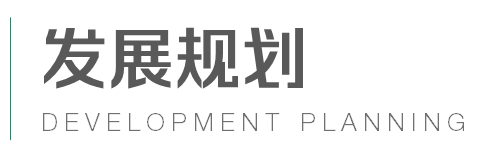 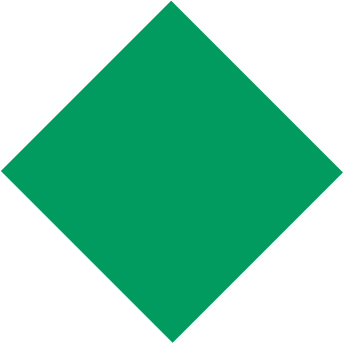 输入标题
输入标题
点击输入内容点击输入内容
点击输入内容点击输入内容
点击输入内容点击输入内容
点击输入内容点击输入内容
点击输入内容点击输入内容
点击输入内容点击输入内容
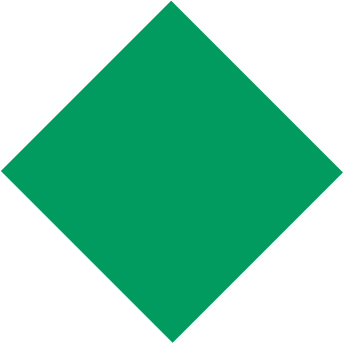 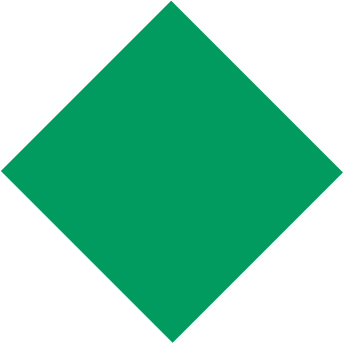 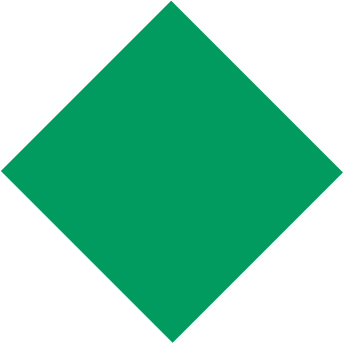 输入标题
输入标题
点击输入内容点击输入内容
点击输入内容点击输入内容
点击输入内容点击输入内容
点击输入内容点击输入内容
点击输入内容点击输入内容
点击输入内容点击输入内容
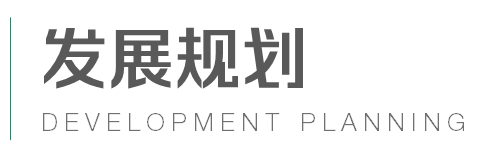 点击输入内容点击输入内容点击输入内容点击输入内容
点击输入内容点击输入内容点击输入内容点击输入内容
点击输入内容点击输入内容点击输入内容点击输入内容
点击输入内容点击输入内容
点击输入内容点击输入内容点击输入内容点击输入内容
点击输入内容点击输入内容点击输入内容点击输入内容
点击输入内容点击输入内容
5.53%
55.53w
预期年化收益率
预期本期投资总金额
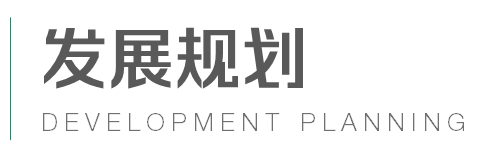 点击输入内容点击输入内容点击输入内容点击输入内容点击输入内容点击输入内容点击输入内容点击输入内容
点击输入内容点击输入内容点击输入内容点击输入内容点击输入内容点击输入内容点击输入内容点击输入内容
点击输入内容点击输入内容点击输入内容点击输入内容点击输入内容点击输入内容点击输入内容点击输入内容
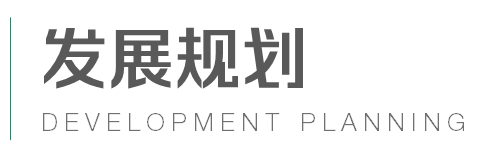 点击输入内容点击输入内容点击输入内容点击输入内容
点击输入内容点击输入内容点击输入内容点击输入内容
点击输入内容点击输入内容点击输入内容点击输入内容
点击输入内容点击输入内容
点击输入内容点击输入内容点击输入内容点击输入内容
点击输入内容点击输入内容点击输入内容点击输入内容
点击输入内容点击输入内容
5.53%
55.53w
预期年化收益率
预期本期投资总金额
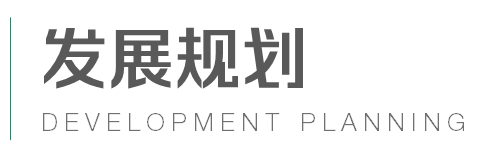 输入标题
输入标题
输入标题
02
03
01
点击输入内容点击输入内容点击输入内容
点击输入内容点击输入内容
点击输入内容点击输入内容点击输入内容
点击输入内容点击输入内容
点击输入内容点击输入内容点击输入内容
点击输入内容点击输入内容
感谢您的观看指导
THANKS FOR YOUR WATCHING
汇报人：XXX
201X年XX月XX日